ELECTIONS PROFESSIONNELLES 2018 CSE
Réunion d’information à destination des membres du bureau de vote : 

Rappel sur le processus électoral
14/06/2018
1
SOMMAIRE
Le rôle des membres du bureau de vote
Les listes de candidatures
Les types de vote (prévus par le protocole d’accord préelectoral)
Le quorum
La validité des bulletins / du vote 
Le dépouillement et l’attribution des sièges
La désignation des élus et la représentativité
ROLE DES MEMBRES DU BUREAU DE VOTE
1 président et 2 assesseurs
Participation aux opérations de vote et veille à la régularité et au bon déroulement des opérations électorales :
Garantir le secret du scrutin;
Garantir les modalités du vote par correspondance;
Enregistrer les votes;
Assurer la surveillance des urnes;
Procéder au dépouillement du scrutin;
Proclamer le résultat des élections;
Rédiger le procès-verbal des élections.
Les listes de candidatures
1ER collège (employé):
2 listes  syndicat CFDT
			 syndicat FO

2ème collège (assimilé cadre) :
2 listes  syndicat CFDT et FO (liste commune)
			 syndicat CFE-CGC

3ème collège (cadre):
2 listes  syndicat CFE-CGC
			 syndicat FO
Les types de vote
 VOTE PHYSIQUE
Rôle des membres désignés à la tenue du bureau de vote 
Gérer le vote « physique »
Faire voter en fonction du collège
Faire émarger les votants
Surveiller les urnes et le bon déroulement des votes
Horaires d ’ouverture : de 8 h 30 à 10 h 00
Les types de vote (suite)
VOTE PAR CORRESPONDANCE
Repérer le nom du votant sur l’enveloppe marron.
Vérifier que la personne n’a pas voté physiquement. Le vote physique prime sur le vote par correspondance. 
Ouvrir l’enveloppe marron et mettre les enveloppes anonymes dans les urnes correspondantes.
Une fois l’opération terminée, émarger.
Le quorum
Permet d ’apprécier la validité de l ’élection au premier tour.

Il est apprécié pour chaque collège et à l’intérieur de chaque collège (titulaires, suppléants).
Le quorum (suite)
Afin de valider l’élection au 1er tour, il faut que le quorum soit atteint.

Quorum atteint = SVE au moins égal à la moitié des électeurs inscrits.

A. Déterminer le nombre de Suffrages Valablement Exprimés 
Suffrages Valablement Exprimés (SVE) = Nombre de votes déduit des votes blancs et nuls
Le quorum (suite)
B. Appréciation du quorum

Si les « SVE » sont > ou = moitié des électeurs inscrits, 
 le vote est valable.
Si les « SVE » sont < moitié des électeurs inscrits, 
 organisation d’un 2nd tour.

En l’espèce, les « SVE » devront être :
* pour le 1er collège > ou = à 24,5 (49 électeurs inscrits)
* pour le 2ème collège > ou = à 10 (20 électeurs inscrits)
* pour le 3ème collège > ou = à 23 (46 électeurs inscrits)
La validité des bulletins / vote
VOTE BLANC
 Papier sans inscription glissé dans une enveloppe.
 Enveloppe réglementaire ne contenant aucun bulletin.
 Bulletin dont tous les noms de la liste sont rayés.
 
Sont considérés comme valables les bulletins où certains noms sont rayés.
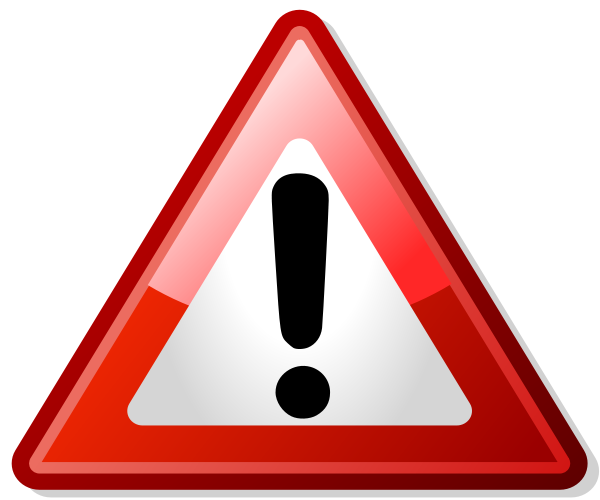 La validité des bulletins / vote
VOTE NUL
 Bulletin sans enveloppe.
 Bulletin dans une enveloppe non réglementaire.
 Bulletin panaché (ajout sur un bulletin de noms issus d ’une autre liste ou bien de non candidats).
La validité des bulletins / vote (suite)
VOTE NUL
 Enveloppe contenant plusieurs bulletins.
 Bulletin et/ou enveloppe portant des signes de reconnaissance intérieurs et extérieurs.
 Bulletin à vote préférentiel (modification de l ’ordre des candidats).
Le dépouillement
Les votes sont clos à 10h00
Le bureau de vote est souverain
Seuls les membres du Bureau de Vote peuvent être au contact des différents éléments matériels.
Le dépouillement (suite)
Ouverture des urnes et comptage des enveloppes : 
	 1 scrutateur ouvre l’enveloppe et lit le bulletin.
	 2 scrutateurs comptabilisent le vote
L’attribution des sièges
1. Selon la formule du quotient électoral
2. Distribution des sièges restants à la plus forte moyenne
Cette attribution se fait par collège, et à l’intérieur de chaque collège (titulaires et suppléants)
L’attribution des sièges (suite)
Selon la formule du quotient électoral

A. Déterminer le quotient électoral
   Total du nombre de Suffrages Valablement Exprimés
           Nombre de Sièges à pourvoir dans le collège
B. Etablir la moyenne des voix obtenues par les candidats
                     Total des voix obtenues par la liste
                        Nombre de candidats sur la liste
L’attribution des sièges (suite)
Selon la formule du quotient électoral

C. Détermination du nombre de siège

Moyenne des voix de la liste
Quotient électoral
Une liste se voit attribuer autant de sièges que le nombre de voix recueillies par elle contient de fois le quotient électoral.
Exemple
Election CSE – 1er collège – titulaires
Nombre d’inscrits     (A) = 49
Nombre de votants  (B) = 40
Bulletins blancs/nuls (C) = 4
Suffrages Valablement Exprimés (B-C) = 36

Calcul du quorum
Nombre d’inscrits (A)  / 2 soit 24,5
SVE > 24,5 donc atteint !!
Exemple
Définition du quotient électoral
Nombre de sièges à pourvoir par le collège  = 2
Suffrages Valablement Exprimés (B-C)     = 36

Quotient électoral = 36 / 2 = 18

Attribution des sièges
 Liste A (25 votes) = Mme A (23 voix)
			                 M. Y (21 voix)       
44 voix / 2 = moyenne de 22 voix 
 Liste B (11 votes) = Mme C (11 voix)
			                 M. V (11 voix)       
 22 voix / 2 = moyenne de 11 voix
= 1,22  1 poste
= 0,61  0 poste
L’attribution des sièges (suite)
2. Distribution des sièges restants à la plus forte moyenne

Calcul à la plus forte moyenne :
Moyenne des voix de la liste
Nombre de sièges obtenus + 1
Le siège est attribué à la liste qui obtient la plus forte moyenne. 
L ’opération est renouvelée jusqu’à l ’attribution totale des sièges.
Exemple
Distribution du poste à la plus forte moyenne

 Liste A (25 votes) = Mme A (23 voix)
			                 M. Y (21 voix)       
44 voix / 2 = moyenne de 22 voix 
Moyenne = 22/1+1 = 11

 Liste B (11 votes) = Mme C (11 voix)
			                 M. V (11 voix)       
 22 voix / 2 = moyenne de 11 voix  
Moyenne = 22/0+1 = 22

Résultat : 1 élu pour liste A et 1 élu pour liste B
Distribution du poste à la plus forte moyenne

 Liste A (25 votes) = Mme A (23 voix)
			                 M. Y (21 voix)       
44 voix / 2 = moyenne de 22 voix 
Moyenne = 22/1+1 = 11

 Liste B (11 votes) = Mme C (11 voix)
			                 M. V (11 voix)       
 22 voix / 2 = moyenne de 11 voix  
Moyenne = 22/0+1 = 22

Résultat : 1 élu pour liste A et 1 élu pour liste B
= 1 poste
= 1 poste
La désignation des élus
L’ordre de présentation l’emporte sur le nombre de voix sauf si le nom est raturé à raison de 10% des suffrages de cette même liste.
Lorsqu’il n’existe qu’une liste de candidats, dès lors que le quorum est atteint, la liste est élue dans sa totalité.
Rédaction et signature du procès-verbal des élections par les membres du bureau de vote.
La désignation des élus (suite)
CALCUL DE LA REPRESENTATIVITE
Représentatif si au moins 10% des suffrages exprimés au 1er tour des titulaires.
Syndicat CFE-CGC (catégoriel)
10% des SE du 2ème collège et 3ème collège
Syndicat CFDT et FO (1er, 2ème et 3ème collège)
Représentatif si 10% des SE de l’ensemble des collèges
Liste commune = 50% des voix par syndicat dans le calcul
DEMO – Rédaction PV
https://www.elections-professionnelles.travail.gouv.fr/
ELECTIONS PROFESSIONNELLES 2018 CSE
Réunion d’information à destination des membres du bureau de vote : 

Rappel sur le processus électoral
14/06/2018
25